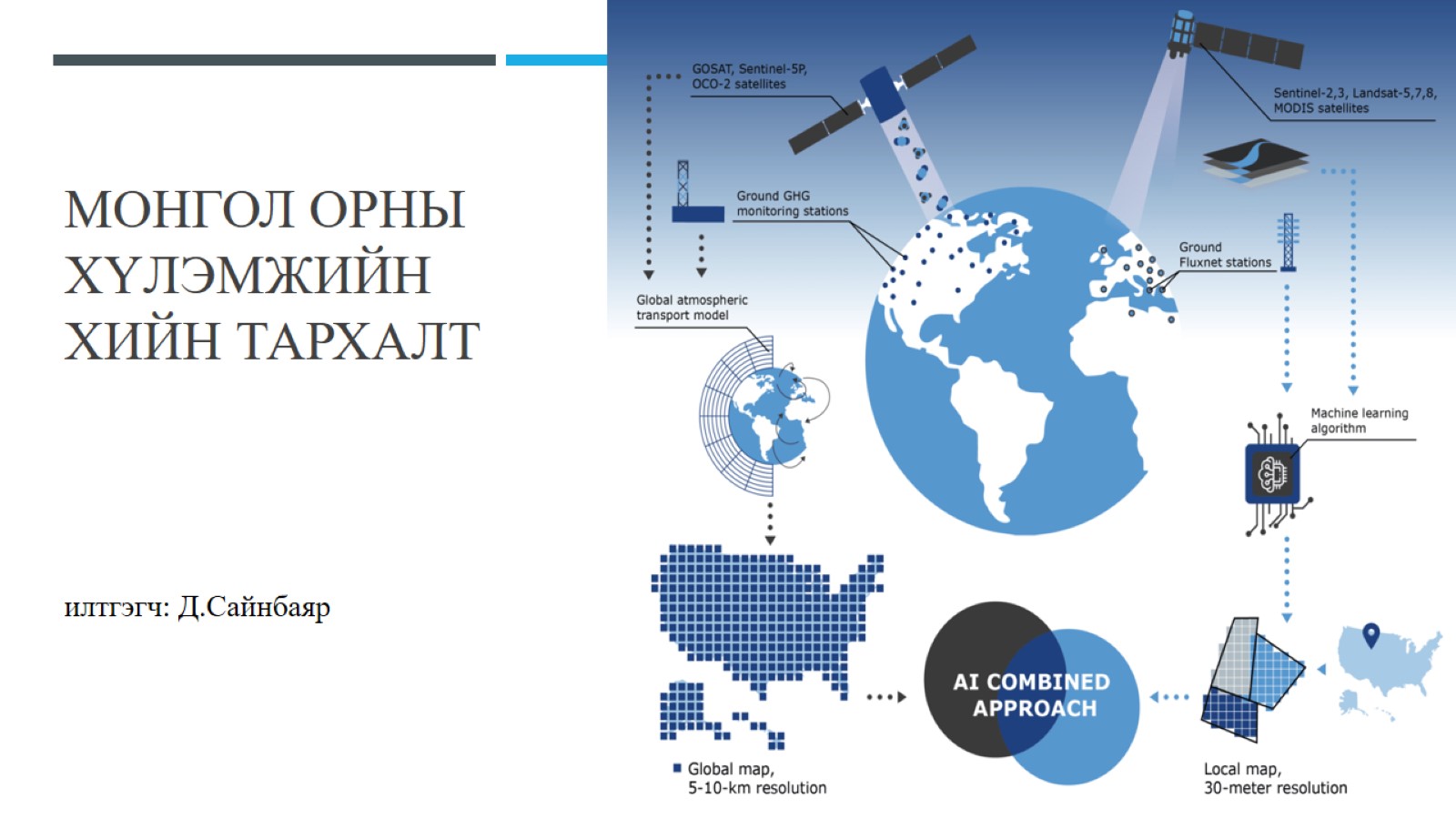 МОНГОЛ ОРНЫ ХҮЛЭМЖИЙН ХИЙН ТАРХАЛТ
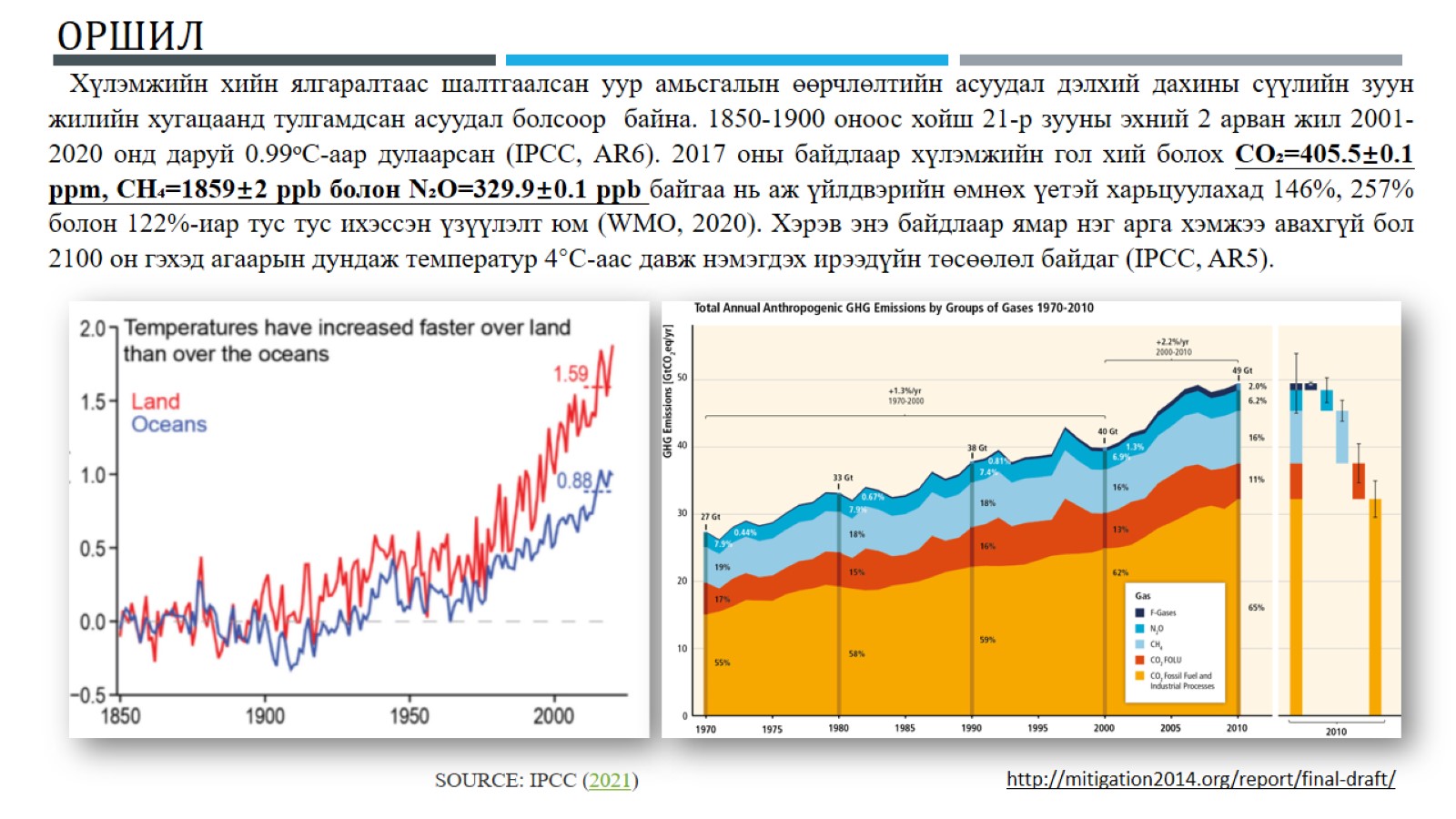 Оршил
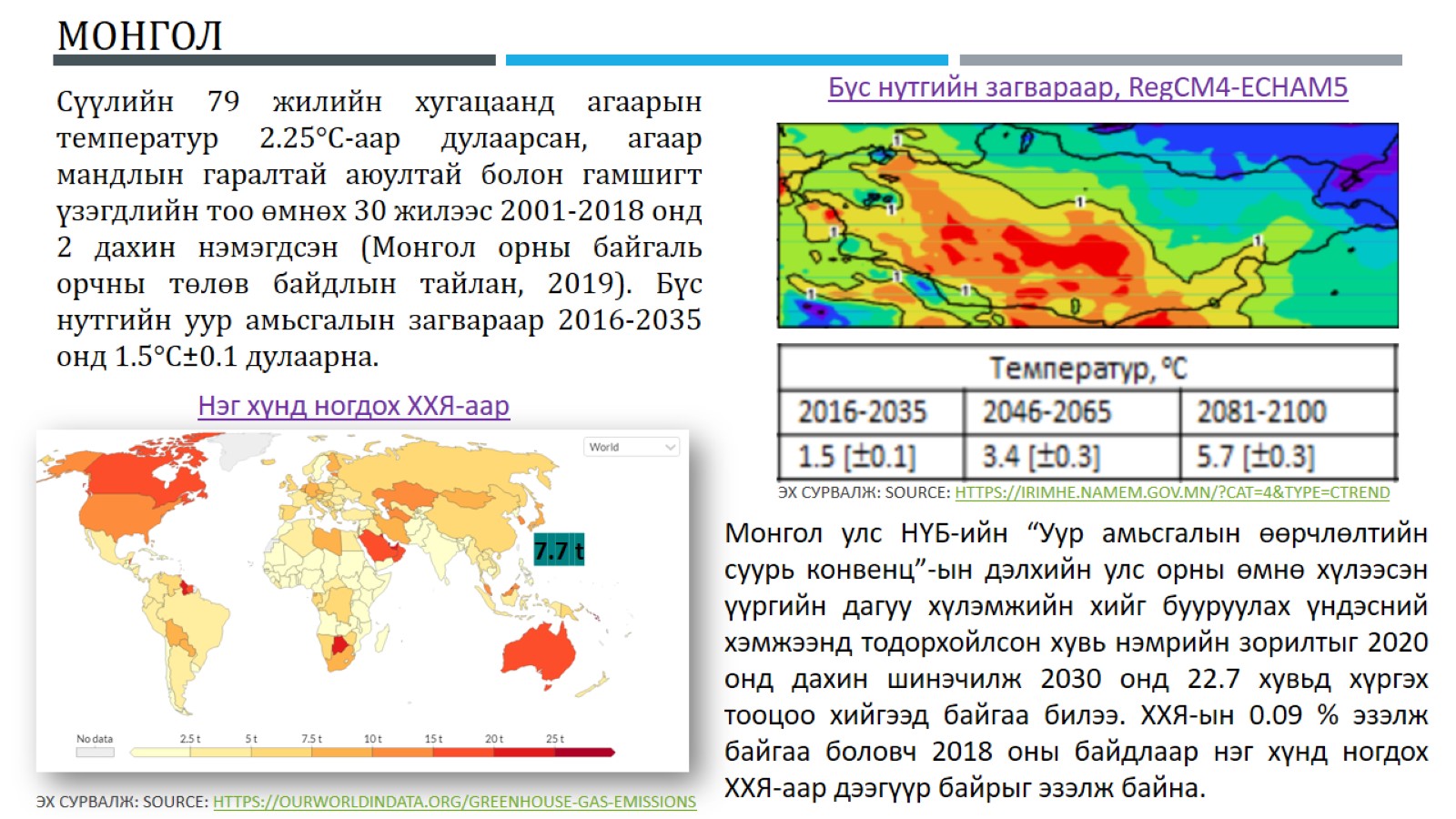 монгол
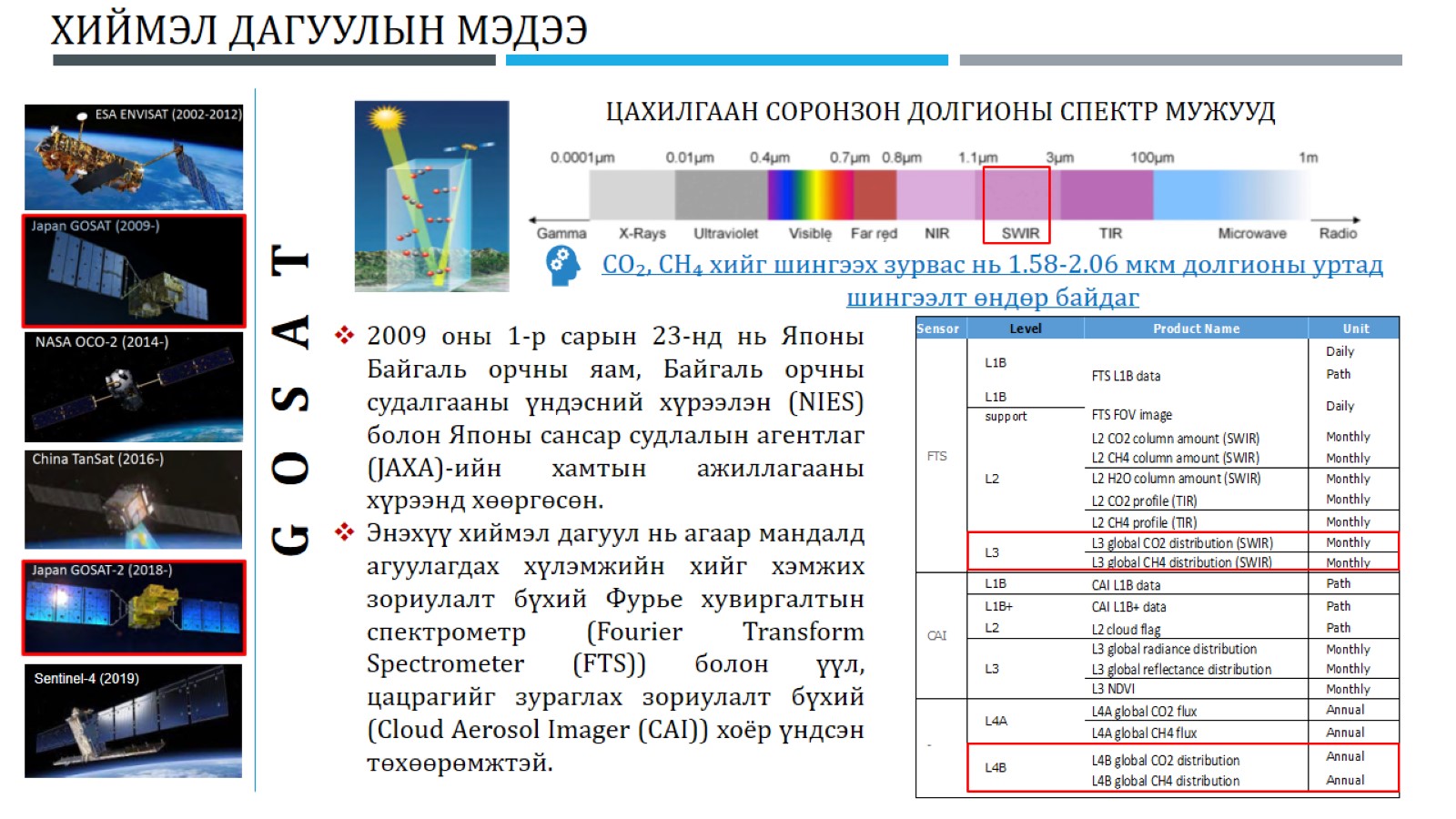 Хиймэл дагуулын мэдээ
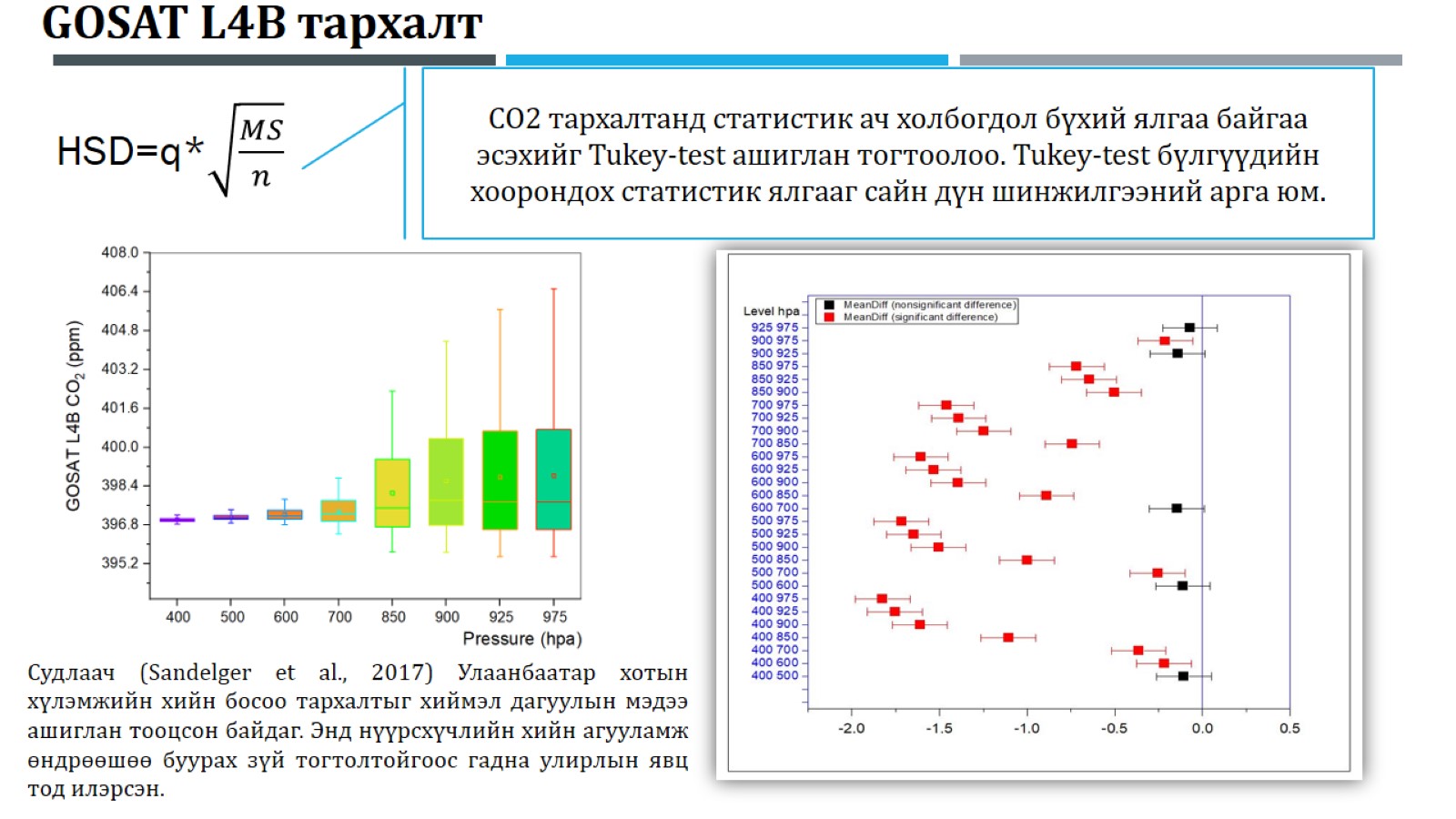 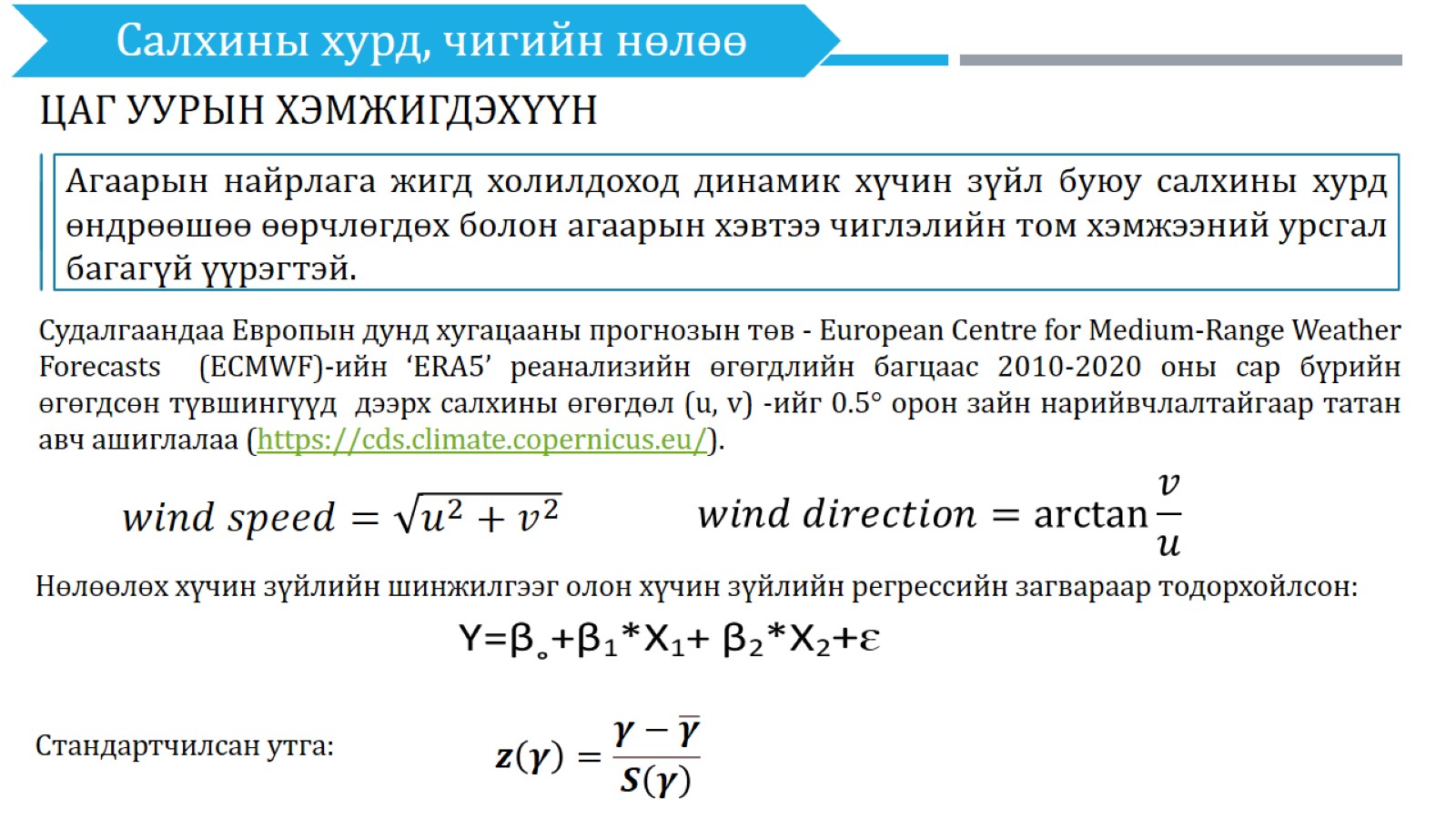 Цаг уурын хэмжигдэхүүн
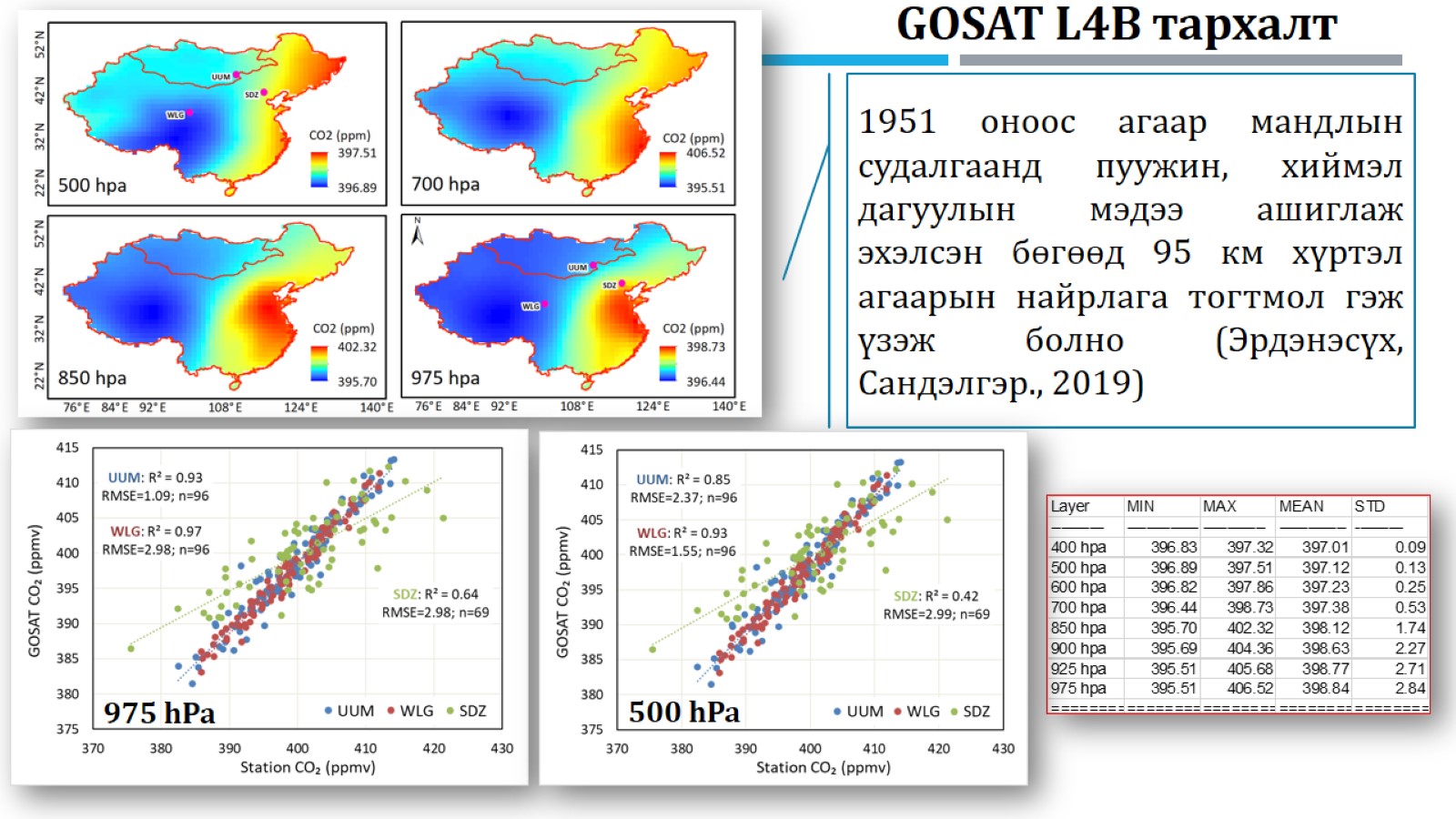 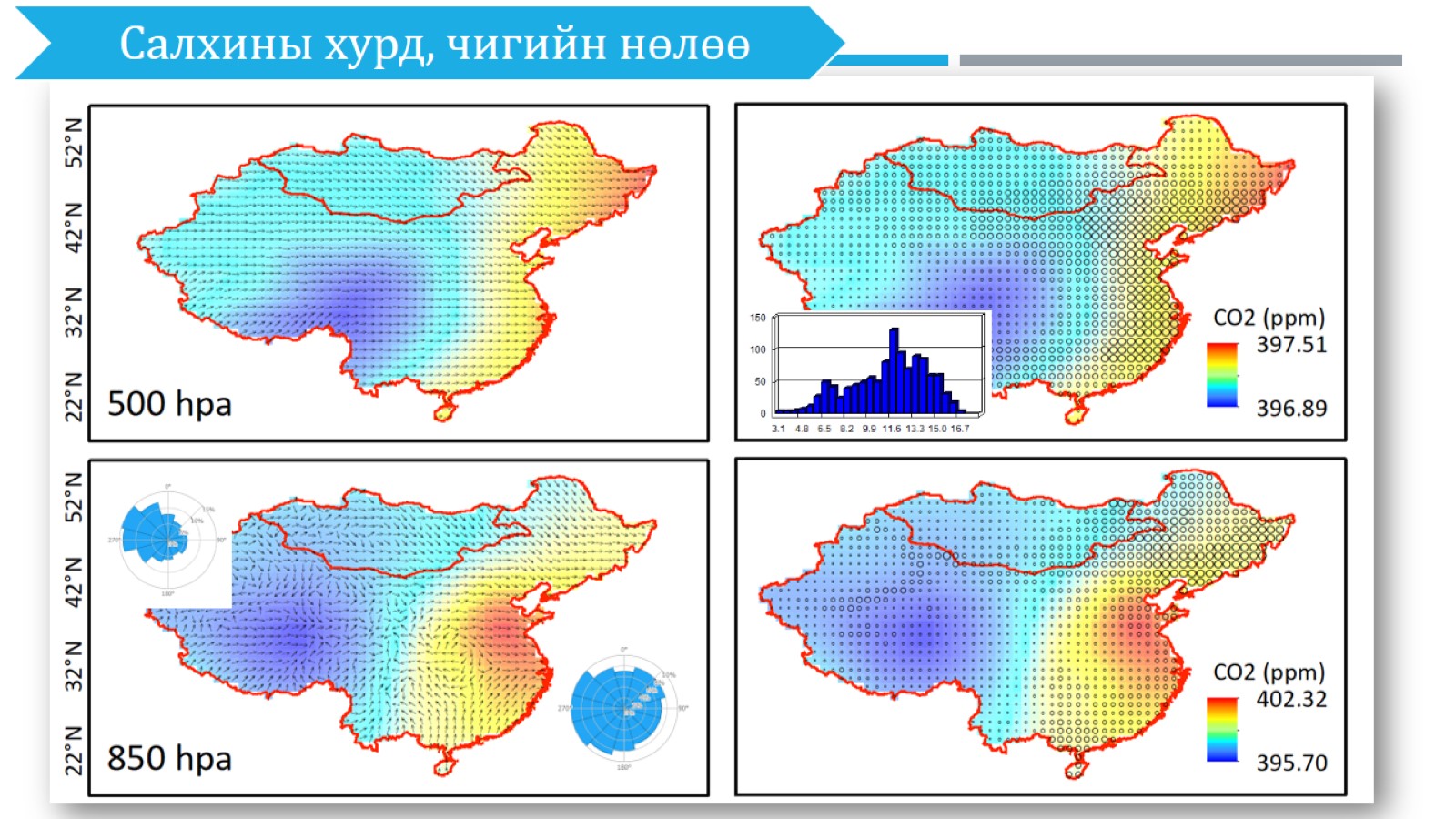 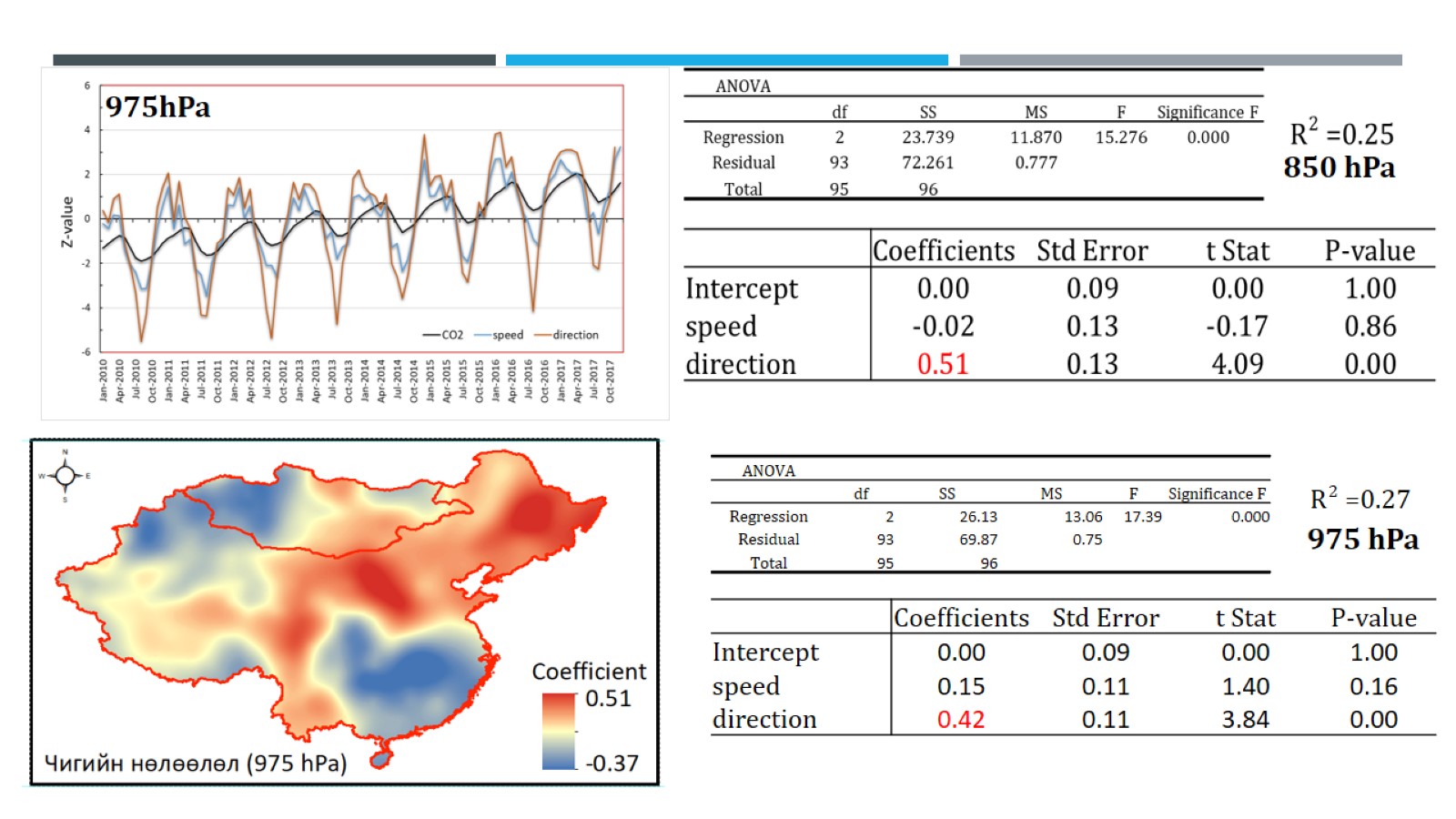 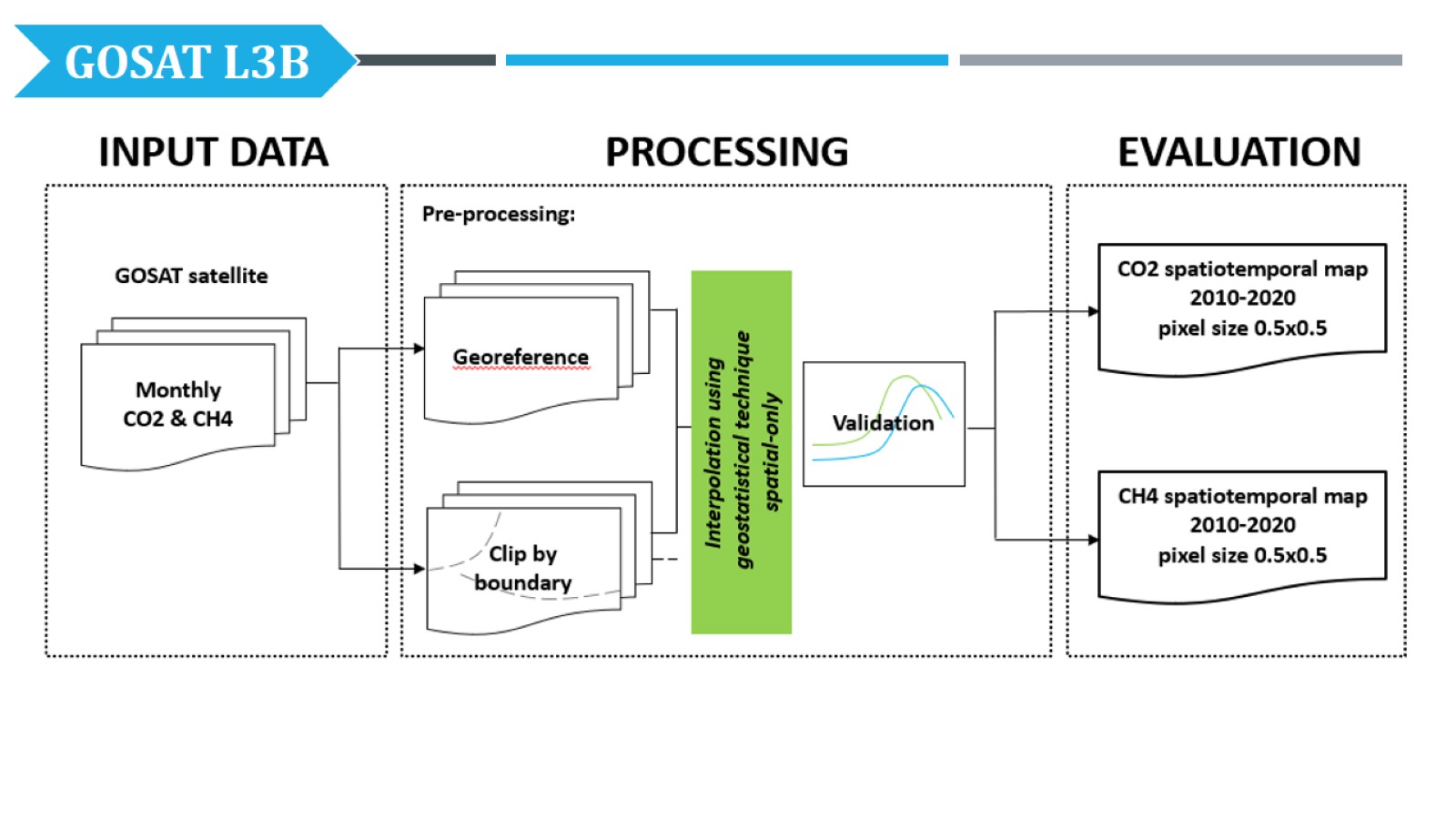 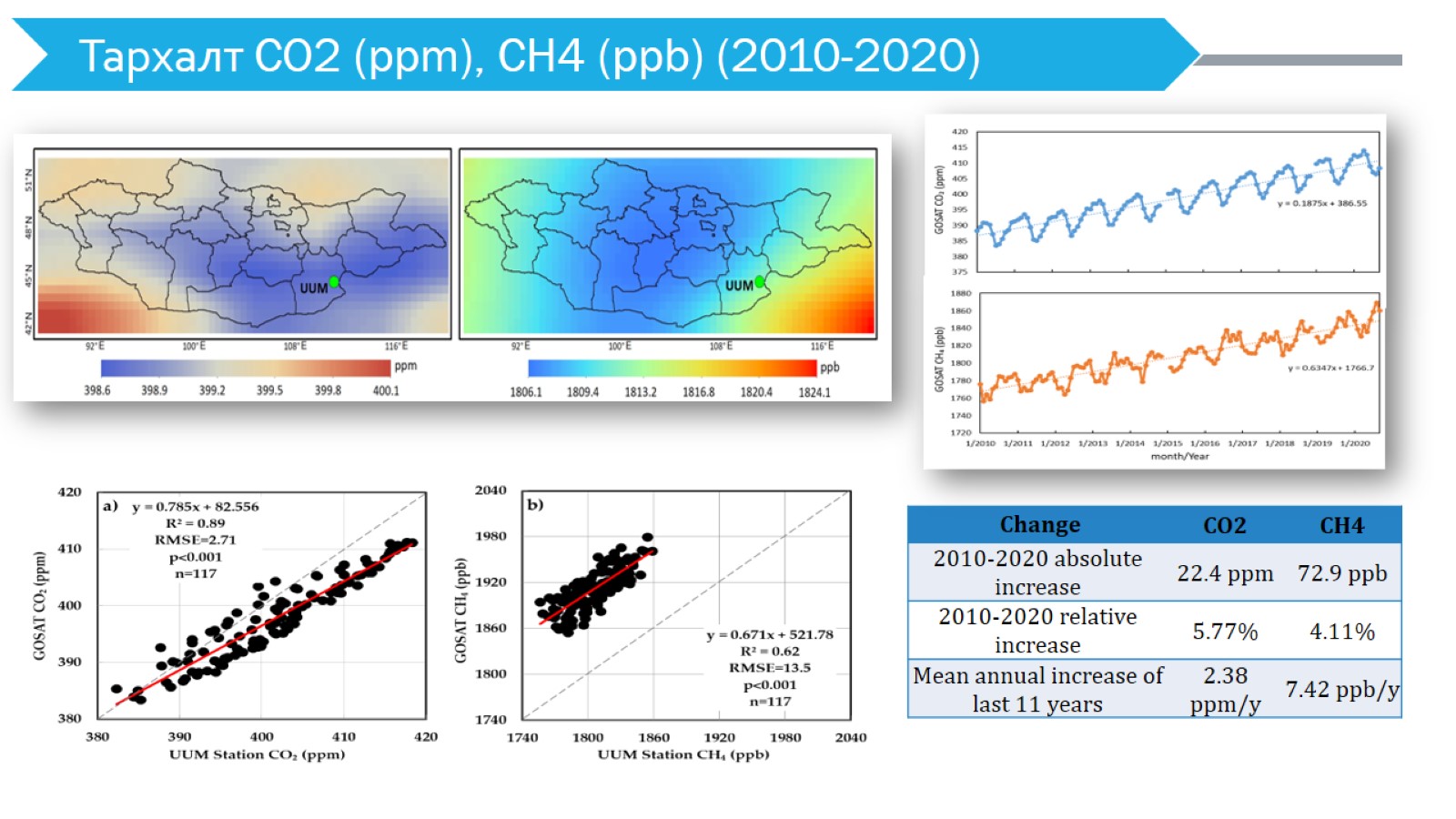 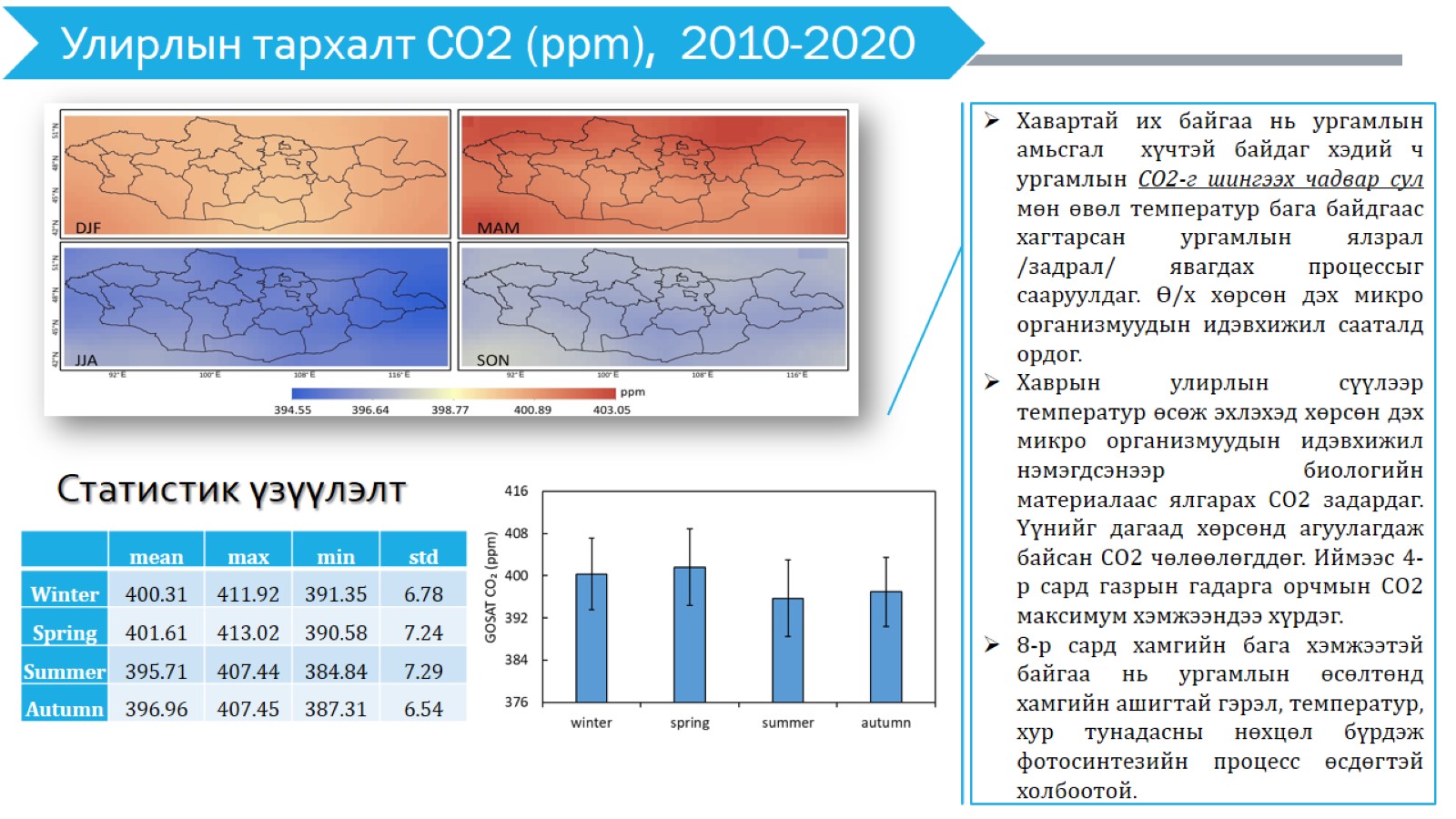 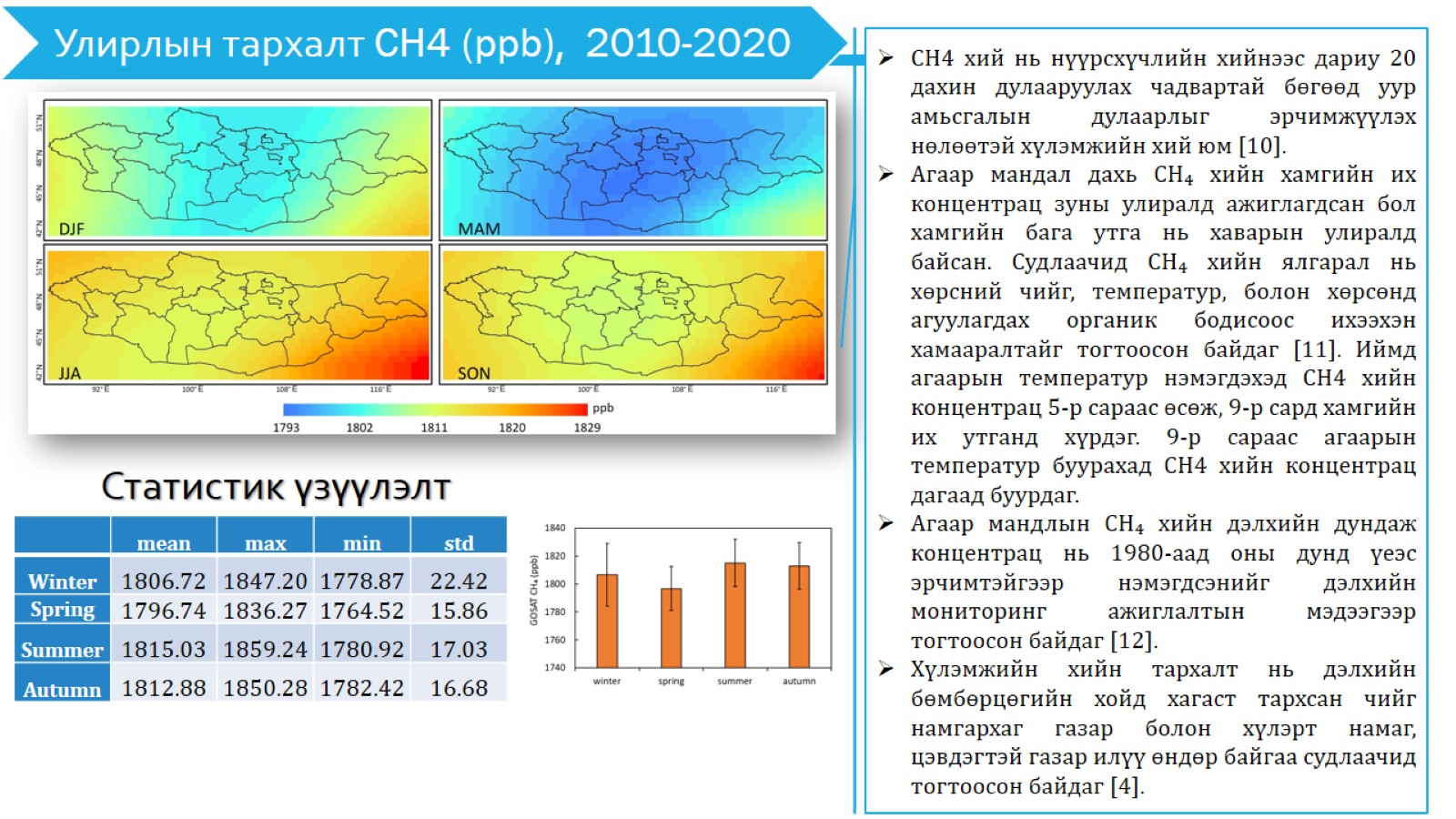 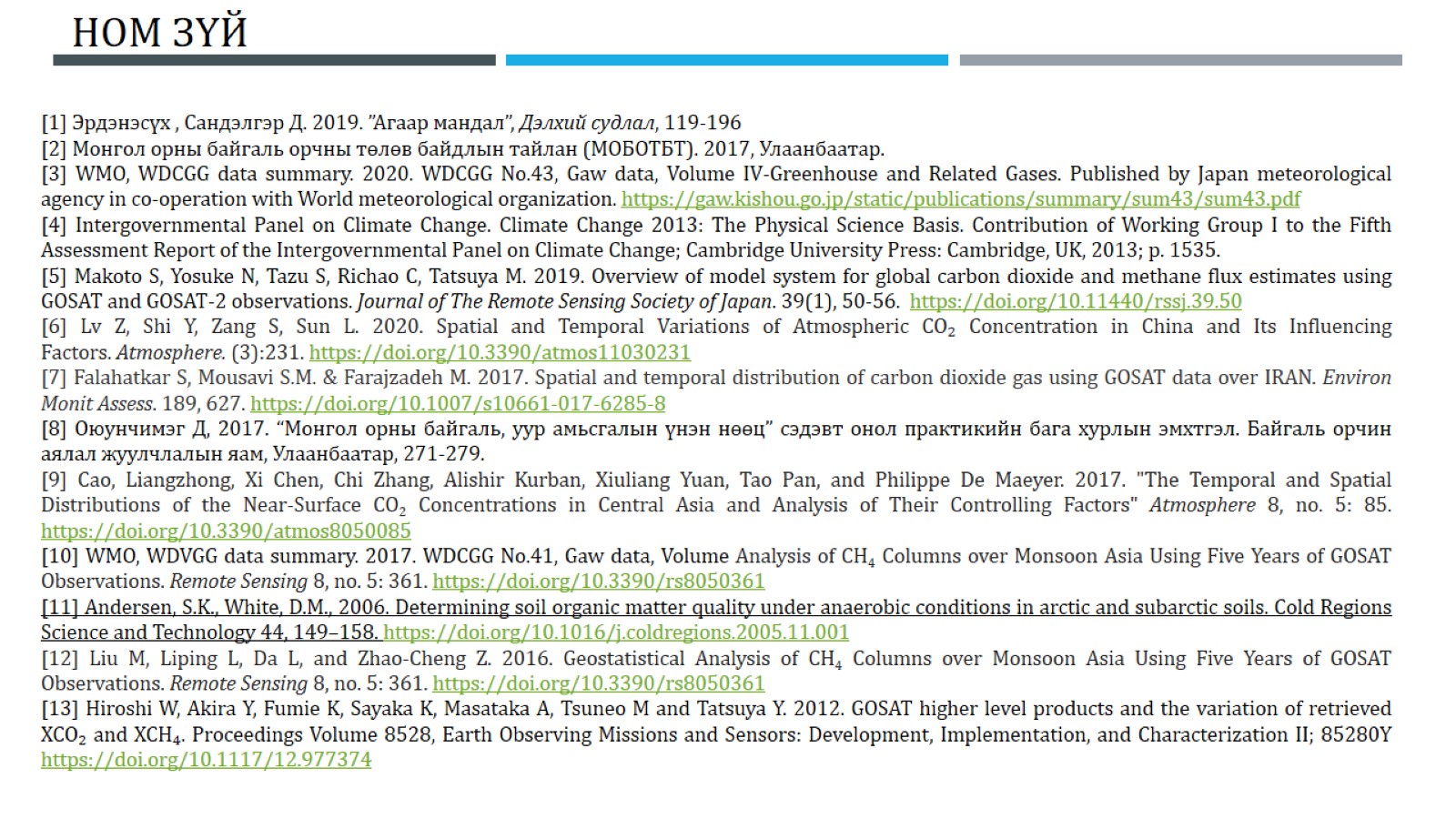 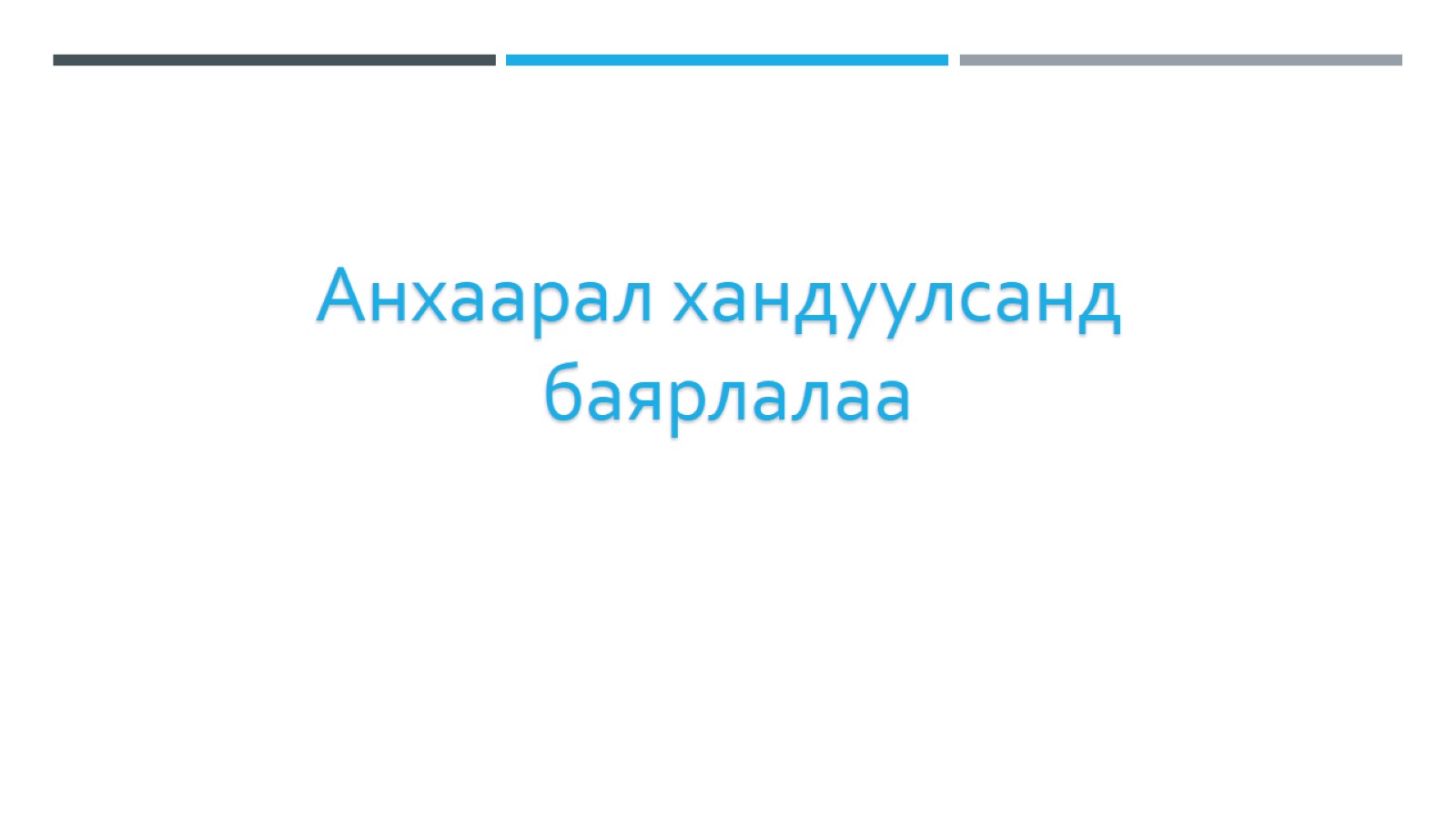